Harmonization of entropy coding methods in H.BWC
Document  VCEG-BX14
Fraunhofer HHI
Motivation and goal
Current H.BWC: Two entropy coding paths:
Huffman (used for LMS)
CABAC (used for all other cases)
Goal: Investigate possibility to unify entropy coding methods
Reason: Makes standard simpler
Experiment I: „LMS-only“ baseline of H.BWC
LMS-baseline: 
Configure H.BWC to use only LMS path (thus: always Huffman coding) and single blocksize 2048:
--CodecMode=1,
--LOG2_MAX_BLOCK_SIZE=11, 
--MAX_SPLIT_DEPTH=0
Compression performance of  LMS-only baseline relative to H.BWC-anchor:








Experiment I: 
Replace Huffman coding by CABAC coding in LMS-baseline
Anchor: LMS-baseline with Huffman. Test: LMS-baseline with CABAC.
Results for Experiment I (Anchor: LMS-baseline)
Simple scalar quantization:



Scalar quantization with RDOQ:



Trellis coded quantization:
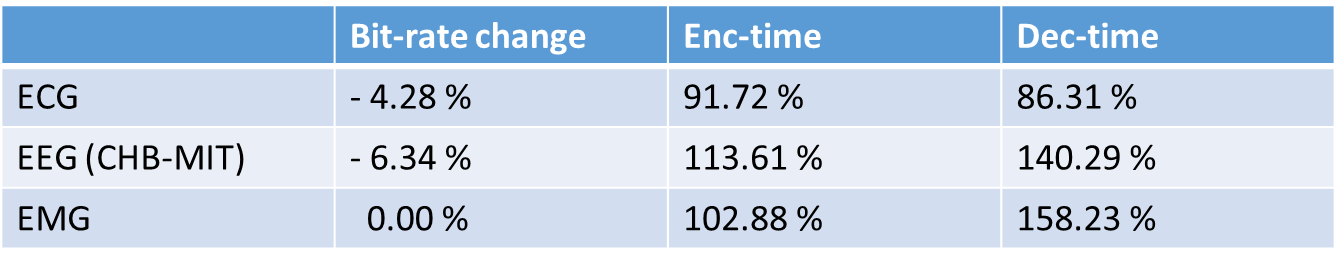 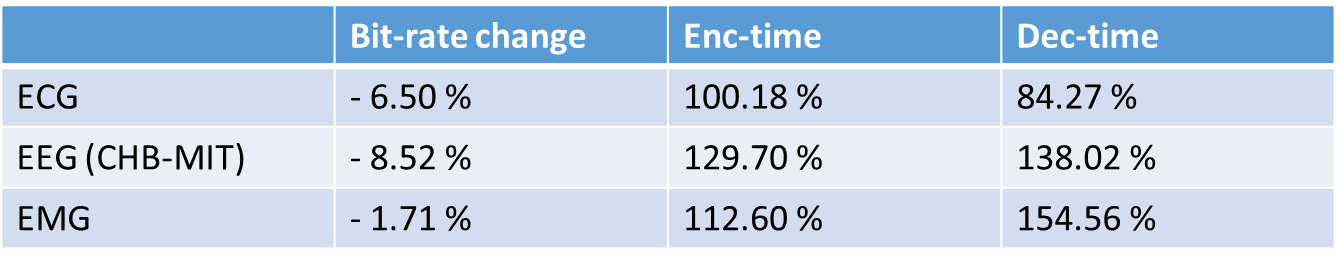 Anchor: LMS-baseline with Huffman. 
Test: LMS-baseline with CABAC
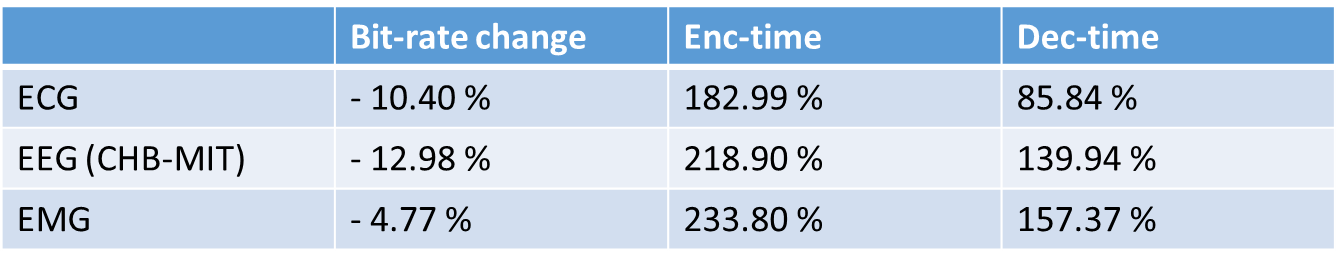 Experiment II: Combination of LMS and other prediction modes
Investigate for EEG, LMS most effective here
„EEG-baseline“: No LMS, only inter-channel prediction, constanst block-size 2048, only DCT-transform, CABAC-entropy coding, trellis coded quantization
Compression performance of „EEG-baseline“ relative to H.BWC-anchor:



Experiment II: 
Use LMS on prediction residuals of EEG baseline. CABAC entropy coding.
Anchor: EEG-baseline. Test: EEG-baseline, LMS always on.
Results for Experiment II
Anchor: EEG-baseline
Test: EEG-baseline, LMS always on

Simple scalar quantization:


Scalar quantization with RDOQ:


Trellis coded quantization:
Experiment III
Anchor: H.BWC with CTC
Test: EEG-baseline with LMS always on (same as Experiment II) 

Simple sclar quantization:


Scalar quantization with RDOQ:


Trellis coded quantization:
Conclusions and Suggestion
Conclusion from Experiment I: 
Can increase compression performance of LMS-only mode when replacing Huffman by CABAC. Very limited impact on encoder runtime

Conclusion from Experiment II/III: 
Can signifciantly increase compression performance of H.BWC at significantly decreased encoder runtime by combinging LMS with prediction and CABAC coding
Suggested to study proposed technologies in CE